Microarchitecture Level
Ch 4.2
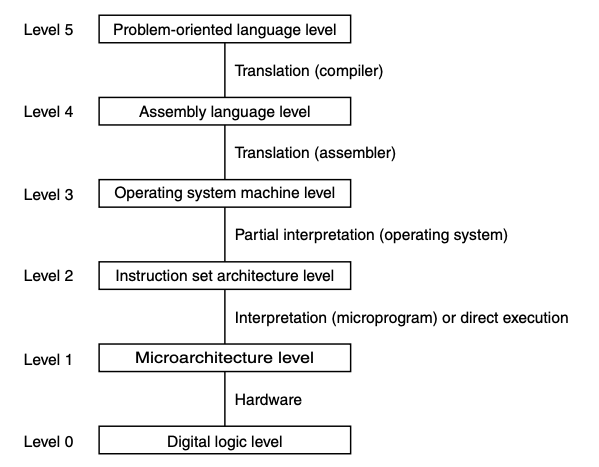 Example:
macroarchitecture
IJVM
Mic-1
microarchitecture
An example ISA: IJVM
Before discussing specifics of IJVM ISA, we need to first cover a few concepts.

Memory usage
Most languages have the concept of methods that have local variables
Scope is only within the method

When coding in a high-level language, the compiler decides where to put things in memory
At the ISA level, we no longer have the compiler do our work for us.

Where is a good place to put local variables in memory?
Simplest solution: give each variable an absolute memory address
What’s the problem with this approach?
It doesn’t work. RECURSION!
2
Example
Consider this function, where function parameters are the same as local variables
void recurseCountdown(int count, int limit) {
   if ( count > limit ) return;

   recurseCountdown( count+1, limit );
   printf( "Count: %d\n", count );
}

int main() { 
   recurseCountdown( 0, 3 );
}
int count;
int limit;

void recurseCountdown() {
   if ( count > limit ) return;
   count += 1
   recurseCountdown();
   printf( "Count: %d\n", count );
}

int main() { 
   count = 0;
   limit = 3;
   recurseCountdown( 0, 3 );
}
Count: 3Count: 2Count: 1Count: 0
Count: 4Count: 4Count: 4Count: 4
3
The Stack
Many other names: call stack, execution stack, etc.

Can store a few types of variables
Procedure (function) parameters
Local variables
Temporary arithmetic results
These are usually stored in registers, but IJVM stores them on the stack

When a procedure is called, memory is allocated on the top of the stack to store that procedure’s variables

Stack frame (or local variable frame)
Area of the stack that belongs to a procedure that is being executed
Note: When showing a bunch of memory locations as a vertical array of cells, higher address memory locations are on the bottom. However, when showing stacks as an array of cells, the higher memory addresses are toward the top.
4
Local Variable (LV) Stack Frames
Reserve some section of main memory to hold the stack
We use a register (SP) to keep track of the top of the stack
Another register (LV) holds the address of the current local stack from (where the local variables begin in main memory)
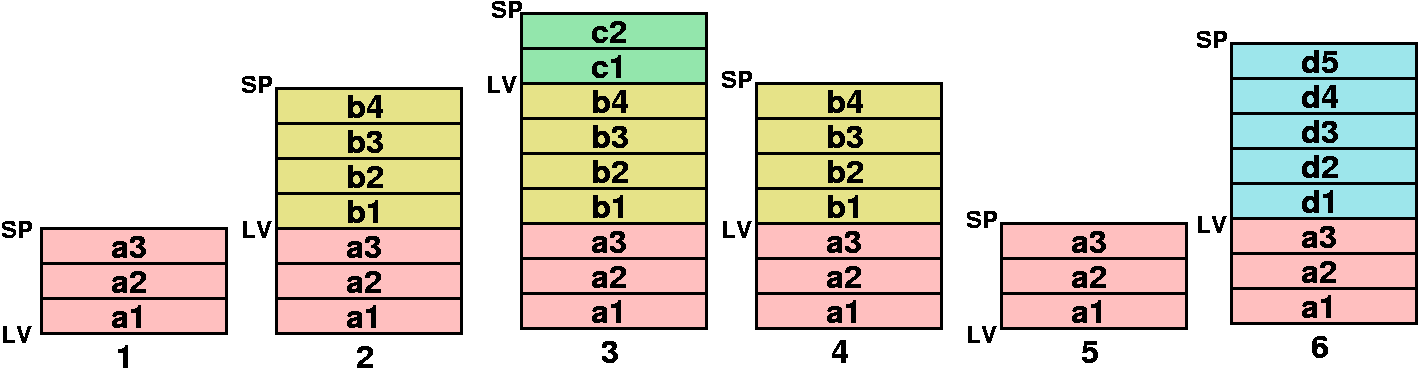 Method A called which has 3 local variables
A calls B which has 4 local variables
B calls C which has 2 local variables
C returns
B returns
A calls D which has 5 local variables
5
Operand Stacks
Stacks are also useful for computing arithmetic expressions
Using a stack to compute











We can intermix local variable stack frames and operand stacks
All machines use a stack for storing local variable frames, but most don’t use a stack for arithmetic expressions (IJVM does)
a1 = a2 + a3
Push a2 onto stack
Push a3 onto stack
Remove and add top two words on the stack, putting result onto stack
Pop stack and store into a1
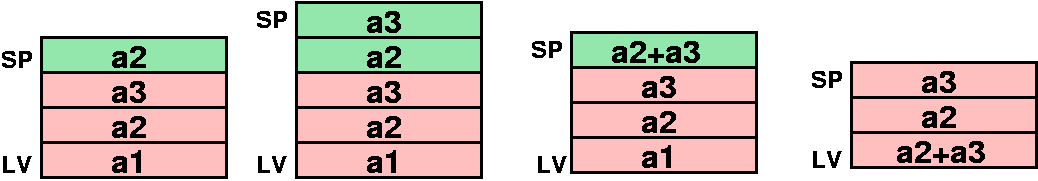 6
IJVM Memory Model
No memory addresses are used directly at the ISA level
All variable references are relative to some base address

Areas:
Constant Pool
Read-only
Stores constants and strings
Loaded when the program is brought into memory
CPP points to the beginning of the constant pool

Local Variable Frame & Operand Stack
Area of the call stack between LV and SP

Method Area (the code)
Contains the program itself
Often called “text segment” in UNIX processes
Treated as a byte array
PC stores the address of the instruction to be fetched out
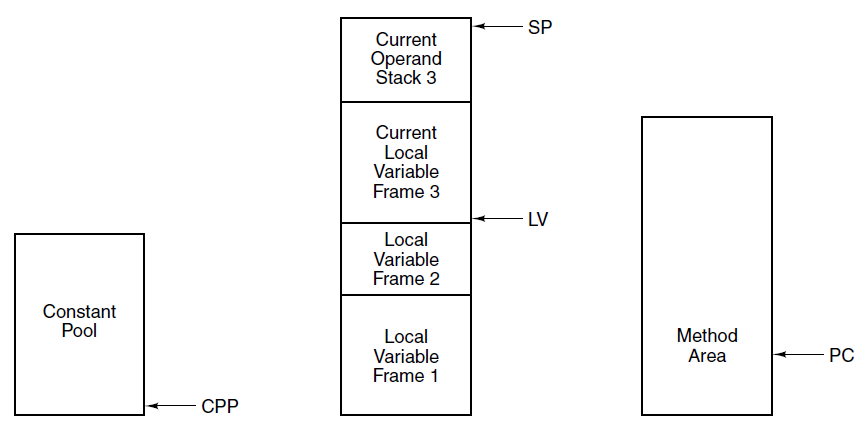 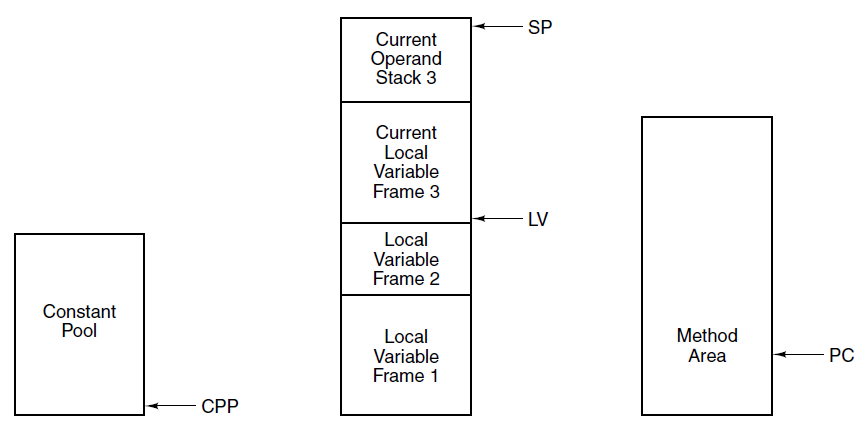 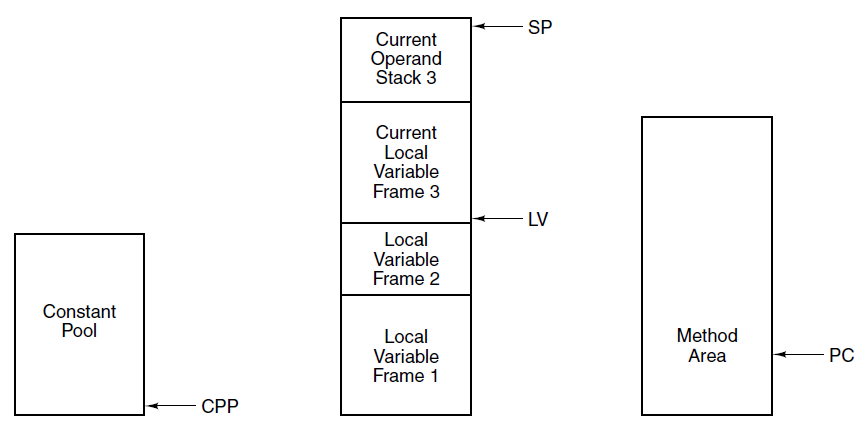 7
IJVM Instruction Set
8
IJVM Instruction Set
Push a value onto the stackor
Pop from the stack
9
IJVM Instruction Set
Arithmetic operations
10
IJVM Instruction Set
Logical operations
11
IJVM Instruction Set
Branch instructions
12
IJVM Instruction Set
Other manipulations to word(s) on the top of stack
13
IJVM Instruction Set
Invoke or return from a method
14
IJVM Instruction Set
15
Note the difference between IJVM instructions and the single cycle microinstructionIt will take a few microinstructions to implement each IJVM instruction
16
Java to IJVM Conversion
Notice how assembly language makes it easier
17